الوحدة الثالثة
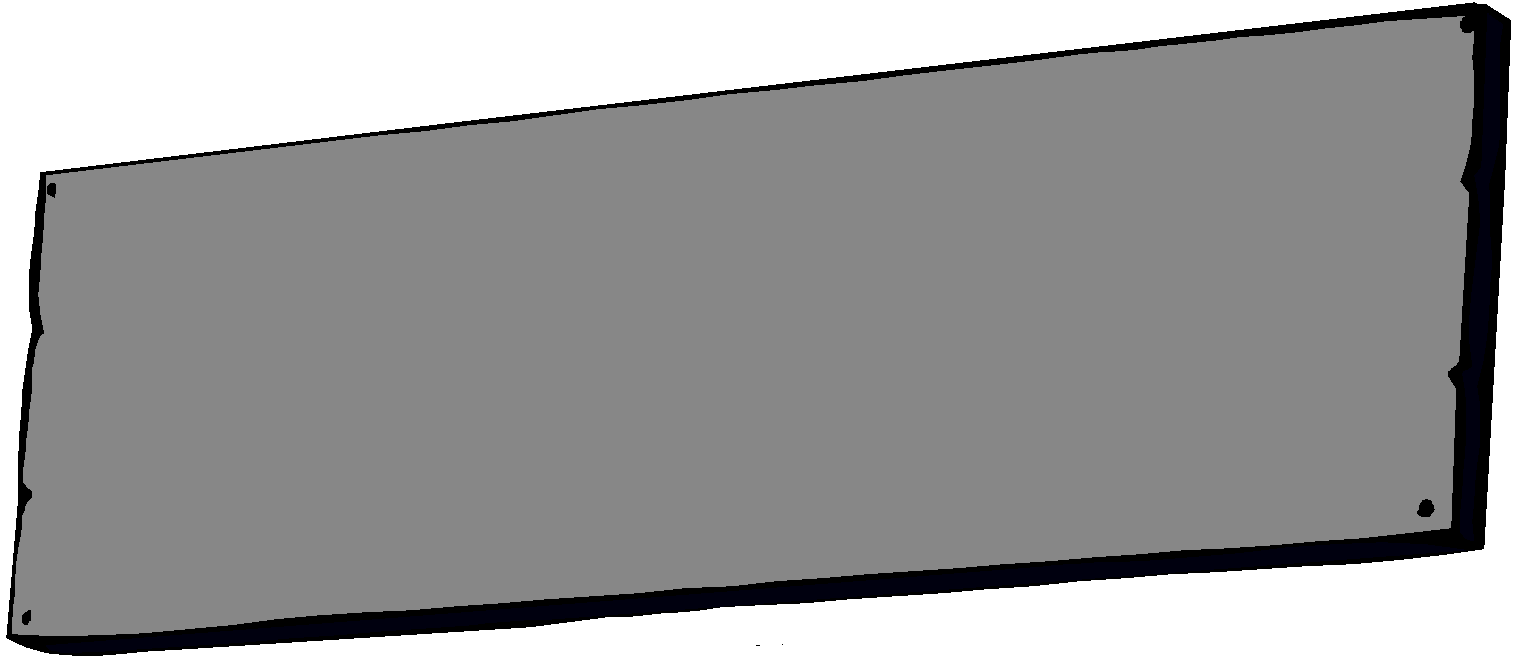 إدارة الدوافع
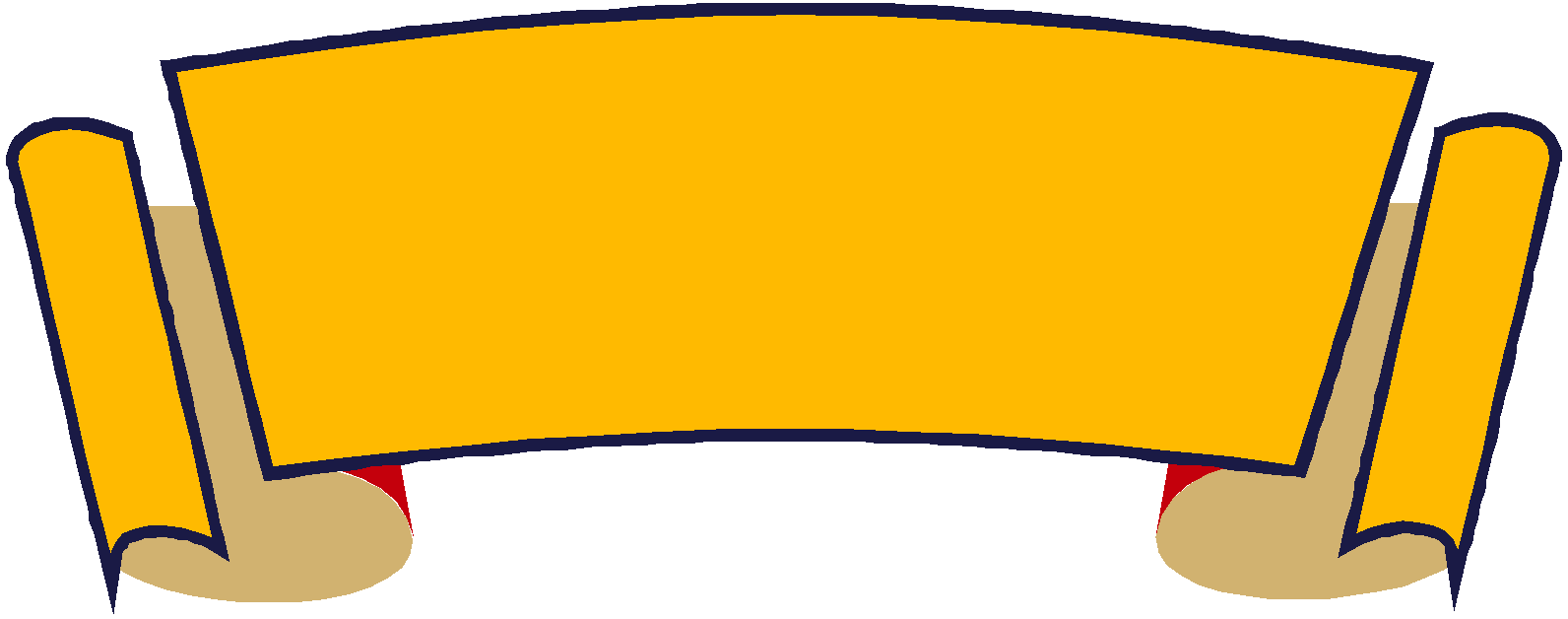 الدرس 3-3
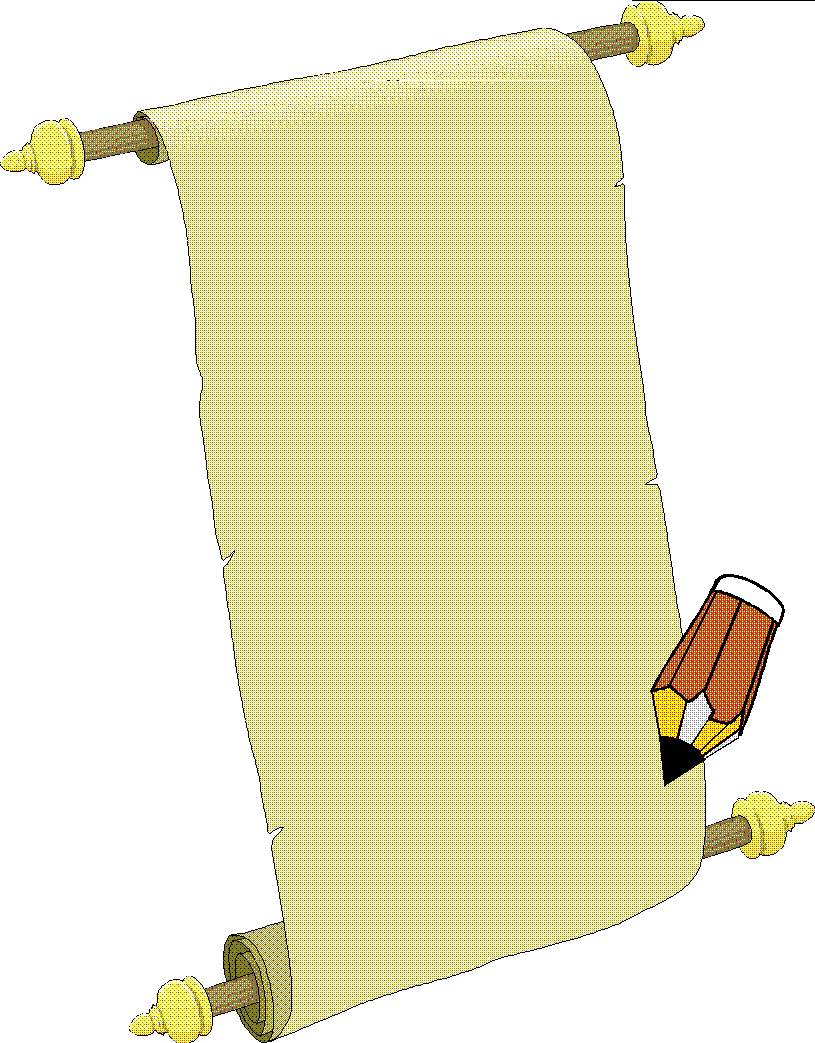 ثالثاً: إدارة الدوافع وتوجيهها:
ماذا سنتعلم؟
إدارة الدوافع وتوجيهها.
شروط إدارة الدوافع.
ماذا سنتعلم؟
الدافع الجنسي.
دافع حب الاستطلاع.
إدارة الدوافع وتوجيهها:
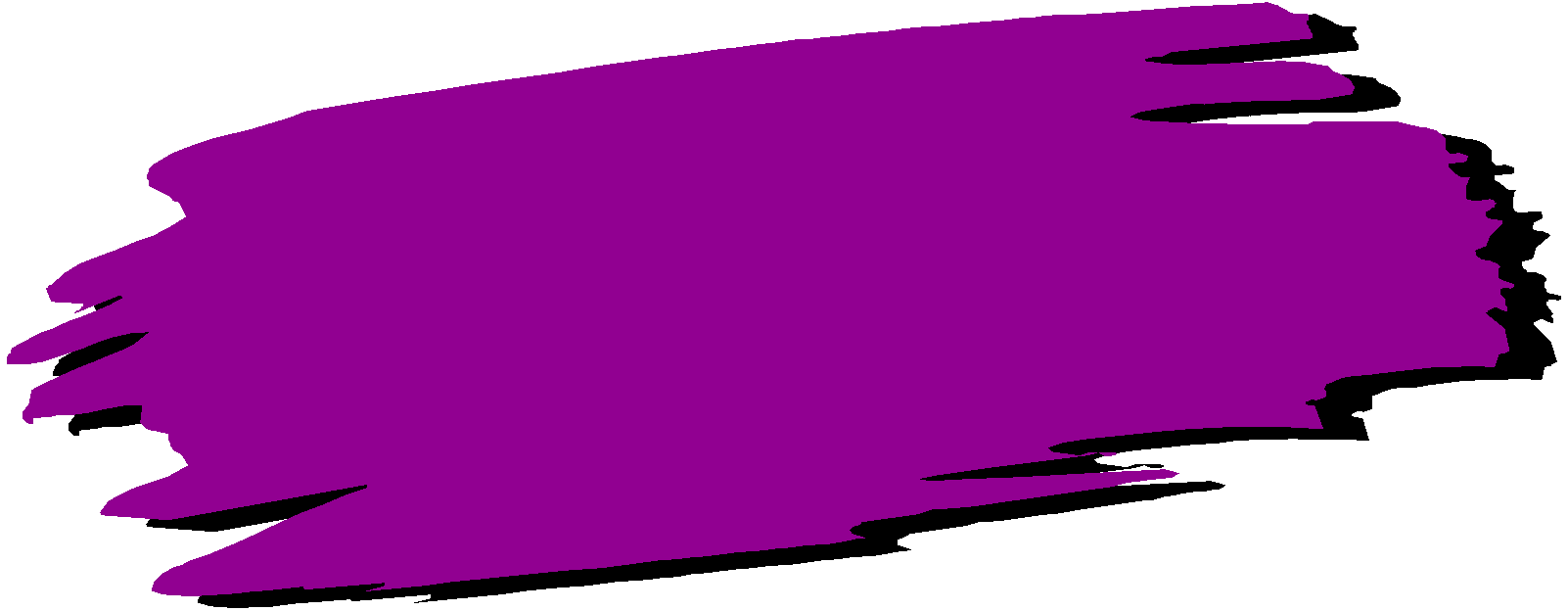 تمهيد
يرى علماء النفس ان استعادة التوازن لا تقتصر على تفسير السلوك الصادر عن حاجات فسيولوجية بل تصدق ايضا على تفسير السلوك الصادر عن دوافع نفسية واجتماعية.
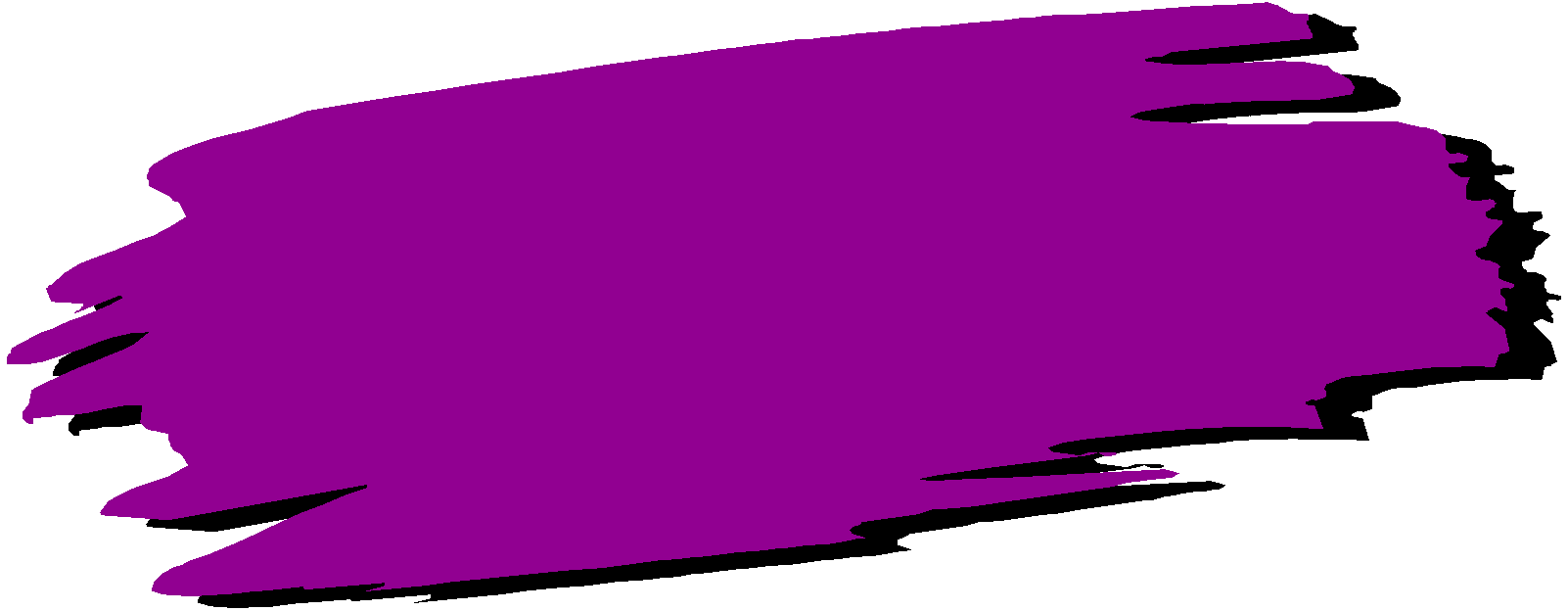 تمهيد
في علم الفسيولوجيا إن كل كائن حي يميل إلى الاحتفاظ بتوازنه الداخلي، فإن حدث ما يخل بهذا التوازن قام الجسم من تلقاء نفسه بالعمليات اللازمة
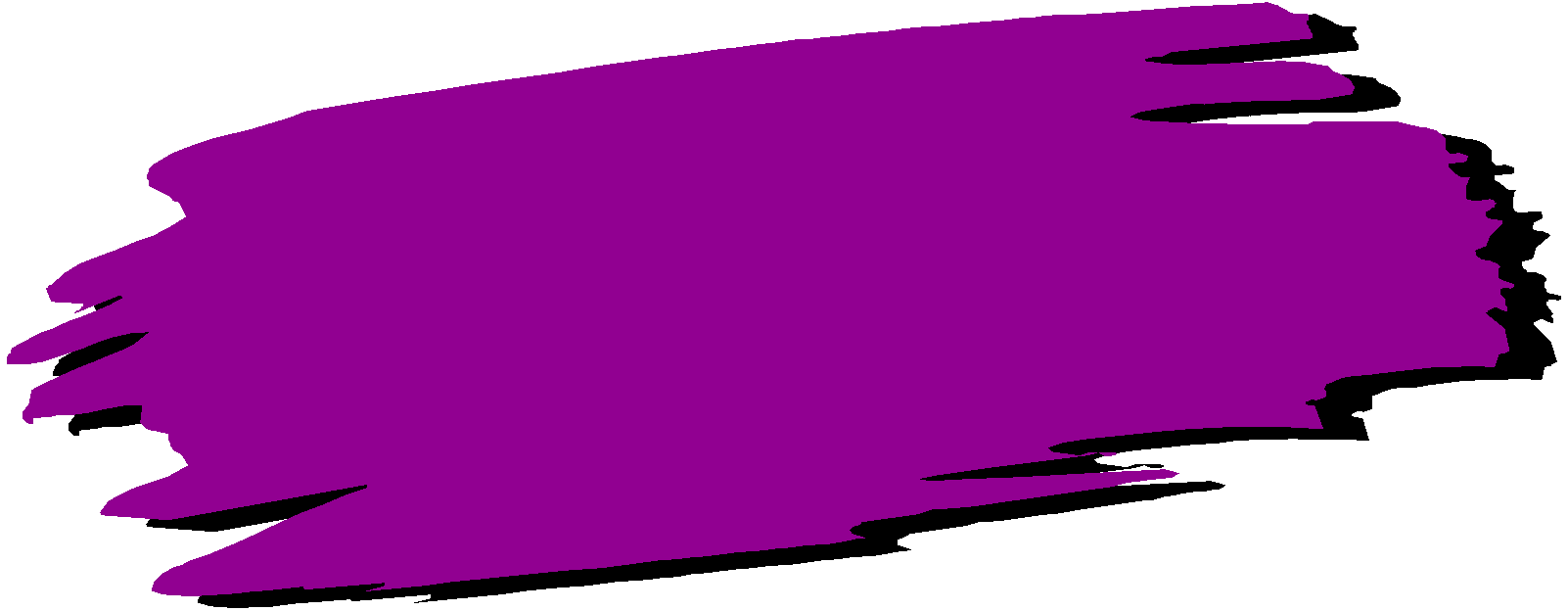 تمهيد
لاستعادة توازنه من ذلك فإن ارتفعت حرارة الجسم زاد إفراز العرق وإن زاد ثاني أكسيد الكربون في الدم زادت سرعة التنفس للتخلص من هذا الغاز الضار.
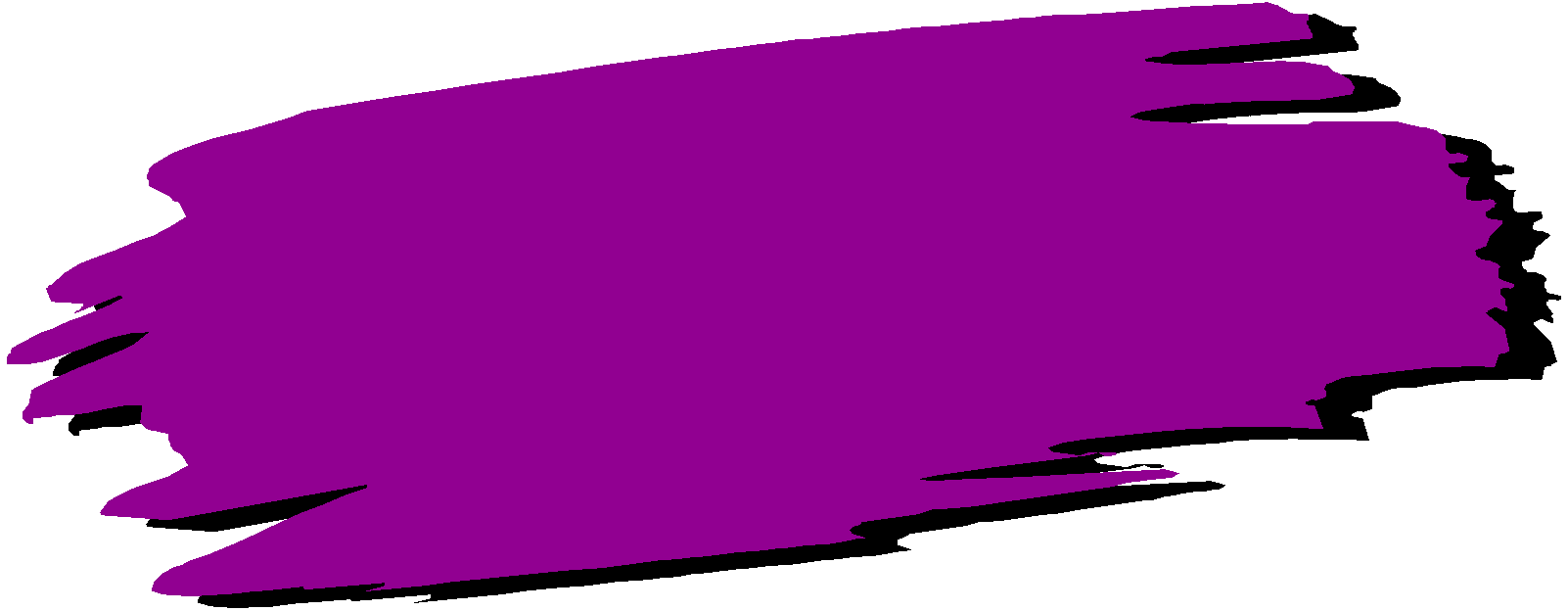 تمهيد
ويمكن التحكم بالدوافع وإدارتها حتى لا تؤدي إلى اضطراب السلوك وانعدام التوازن النفسي والجسمي للإنسان وذلك عبر عدة وسائل وسنعرض نماذج لهم الدوافع وكيفية توجيهها.
نشاط استهلالي
تأمل الآية الكريمة والحديث الشريف، وعبر عما فهمته منهما.

قال تعالى:
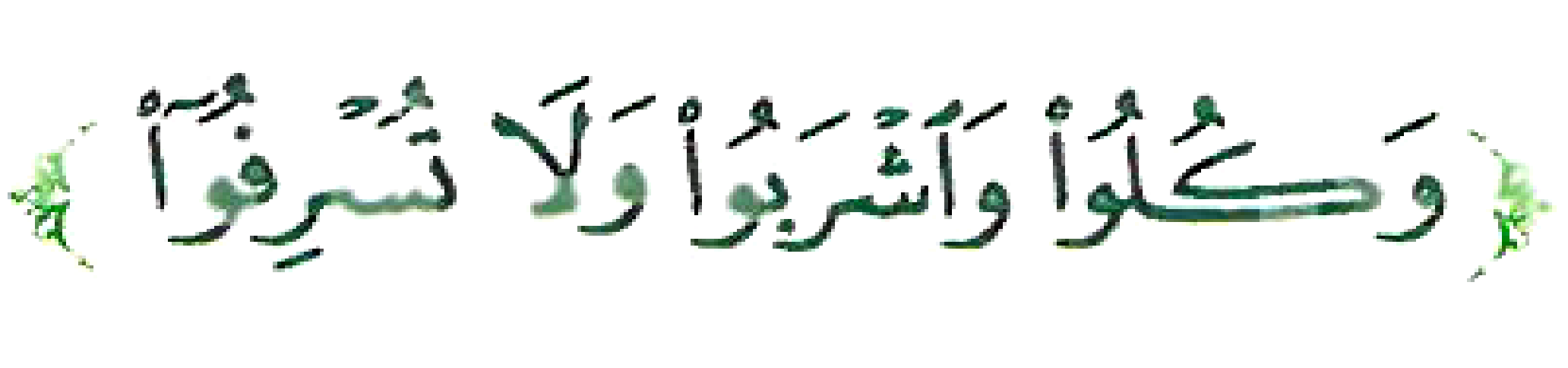 (الأعراف: 31)
نشاط استهلالي
وقال صلى الله عليه وسلم: (ما ملأ آدمي وعاء شرا من بطن حسب الآدمي لقيمات يقمن صلبه فإن غلبت الآدمي نفسه فثلث للطعام وثلث للشراب وثلث للنفس) أخرجه ابن ماجه، صححه الألباني.
أولاً: إدارة الدوافع:
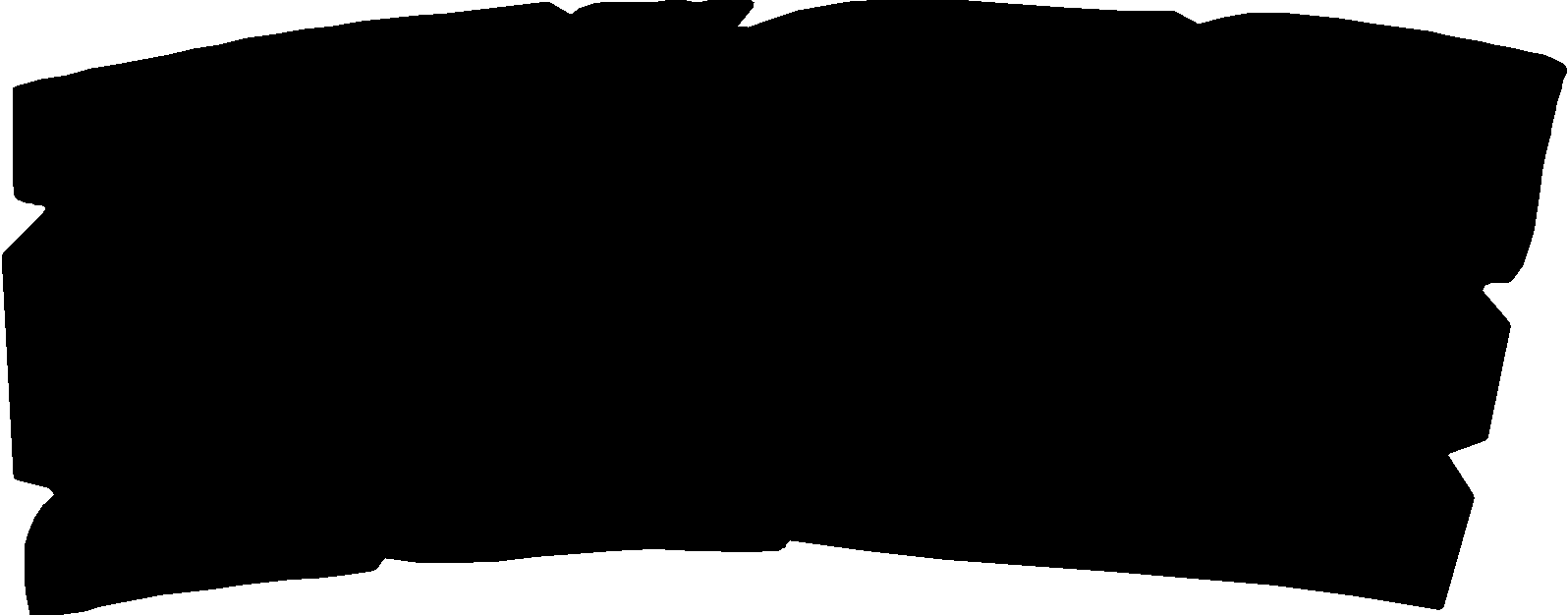 تعتبر الدوافع عملية معقدة تخضع في بدايتها إلى الجانب الفطري النفسي بصورة مباشرة ولكن مع تطور الإنسان
أولاً: إدارة الدوافع:
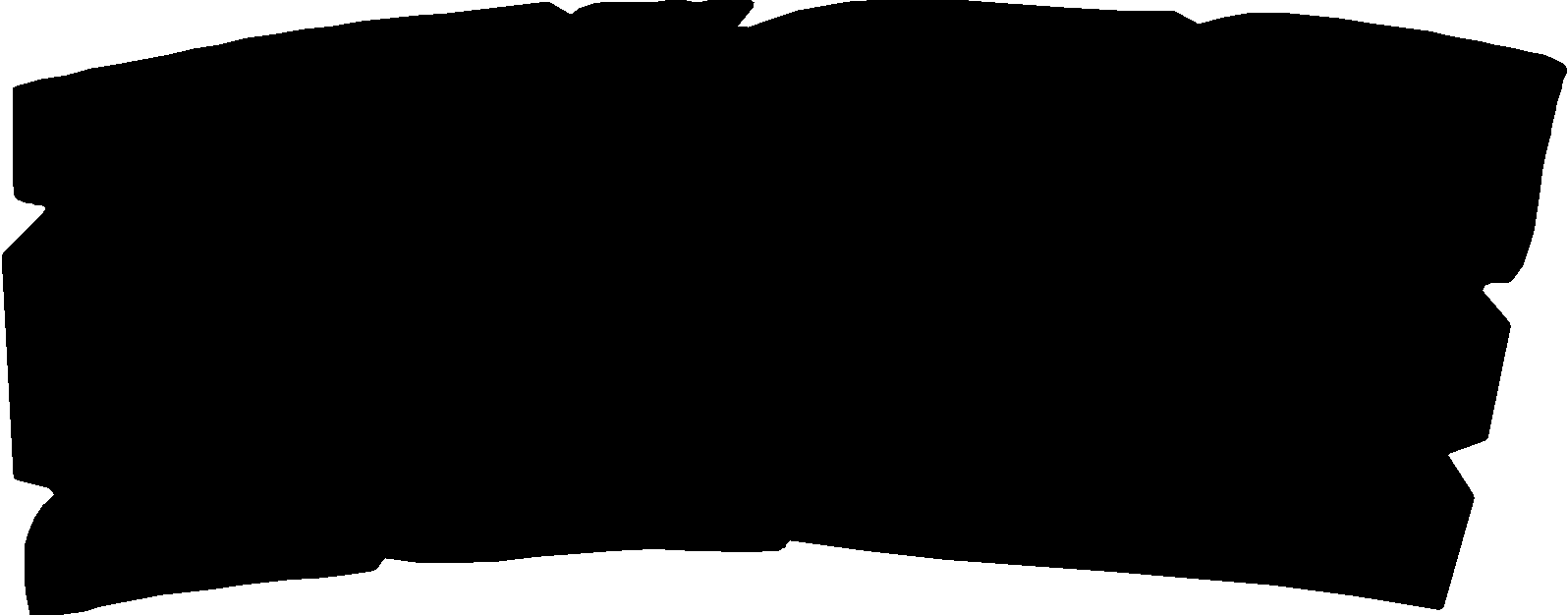 ونموه يبدأ في تكوين مفاهيم الحلال والحرام والصحيح والخاطيء الأمر الذي يوجد عملية تحقيق الدافع وفق نظام ديني وخلقي.
شروط إدارة الدوافع:
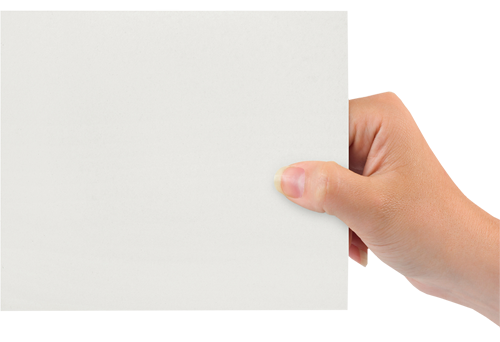 1- الاعتراف بالدوافع كمكونات لشخصية الإنسان وعدم إنكار أي من الدوافع الموجودة في البشر.
شروط إدارة الدوافع:
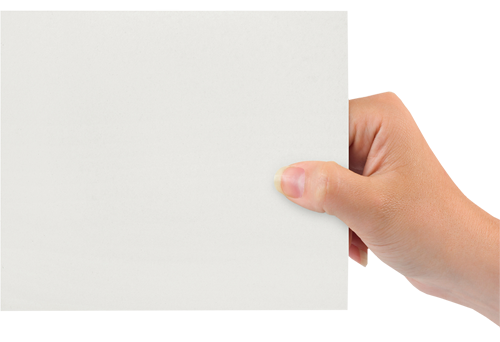 2- إشباع الدوافع باعتدال واتزان بعيدا عن الإسراف أو التقتير الذي قد يلحق الضرر بالإنسان أيا كانت هذه الدوافع.
شروط إدارة الدوافع:
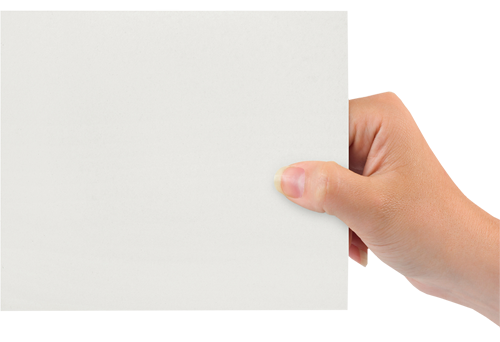 3- إشباع الدوافع بالطرق السوية بعيداً عن الأساليب الممنوعة والمحرمة. إن الدوافع قد تتدرج في درجاتها فأحياناً تكون دوافع هادئة ونستطيع تأجيلها
شروط إدارة الدوافع:
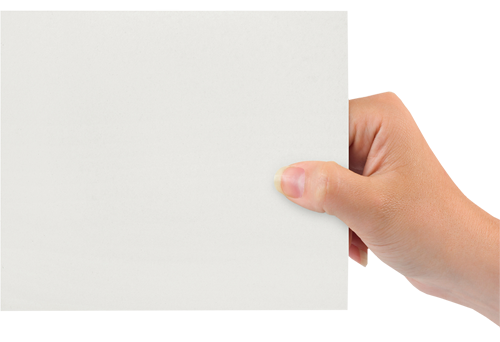 وفي أحيان أخرى تكون دوافع ملحة ثائرة لا ينبغي إتباع المحرم من أجل إشباعها مهما كانت شدة الدافع.
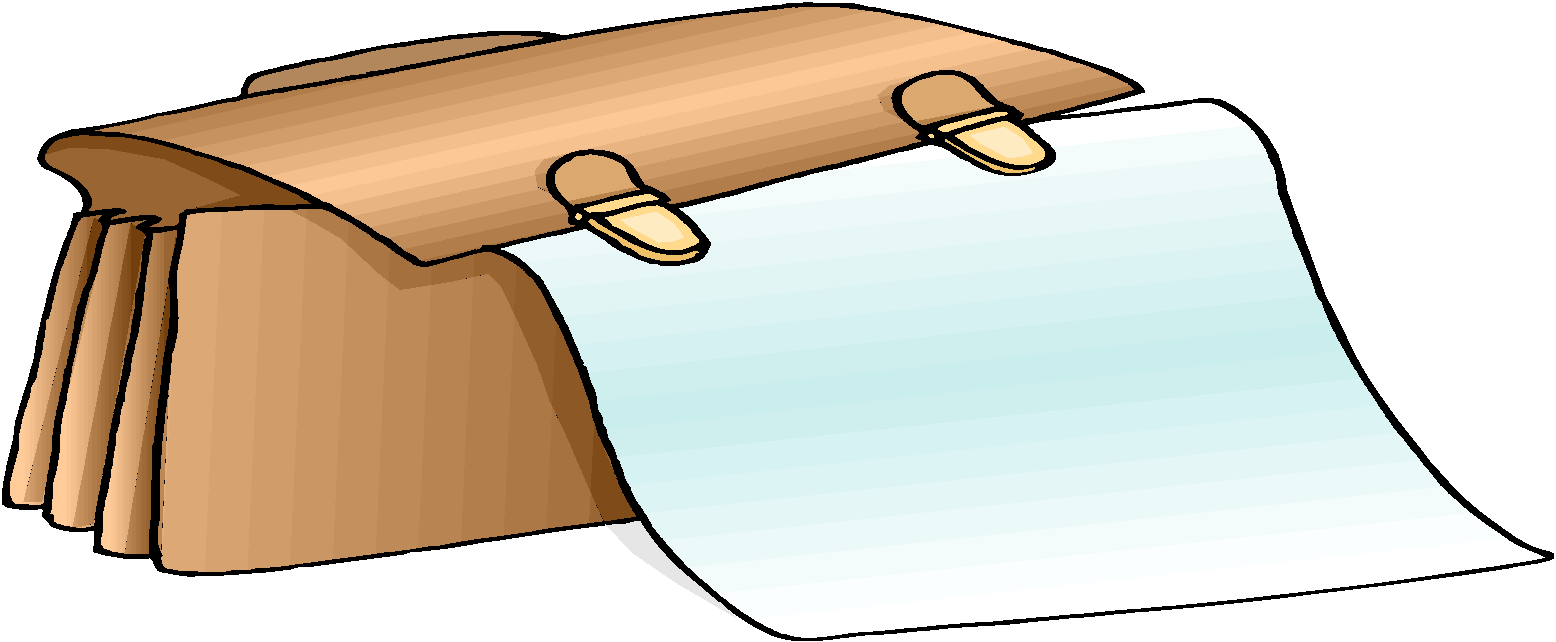 إثراء
قال صلى الله عليه وسلم: (يا معشر الشباب من استطاع منكم الباءة فليتزوج فإنه أغض للبصر وأحصن للفرج، ومن لم يستطع فعليه بالصوم فإنه له وجاء) رواه الإمام البخاري.
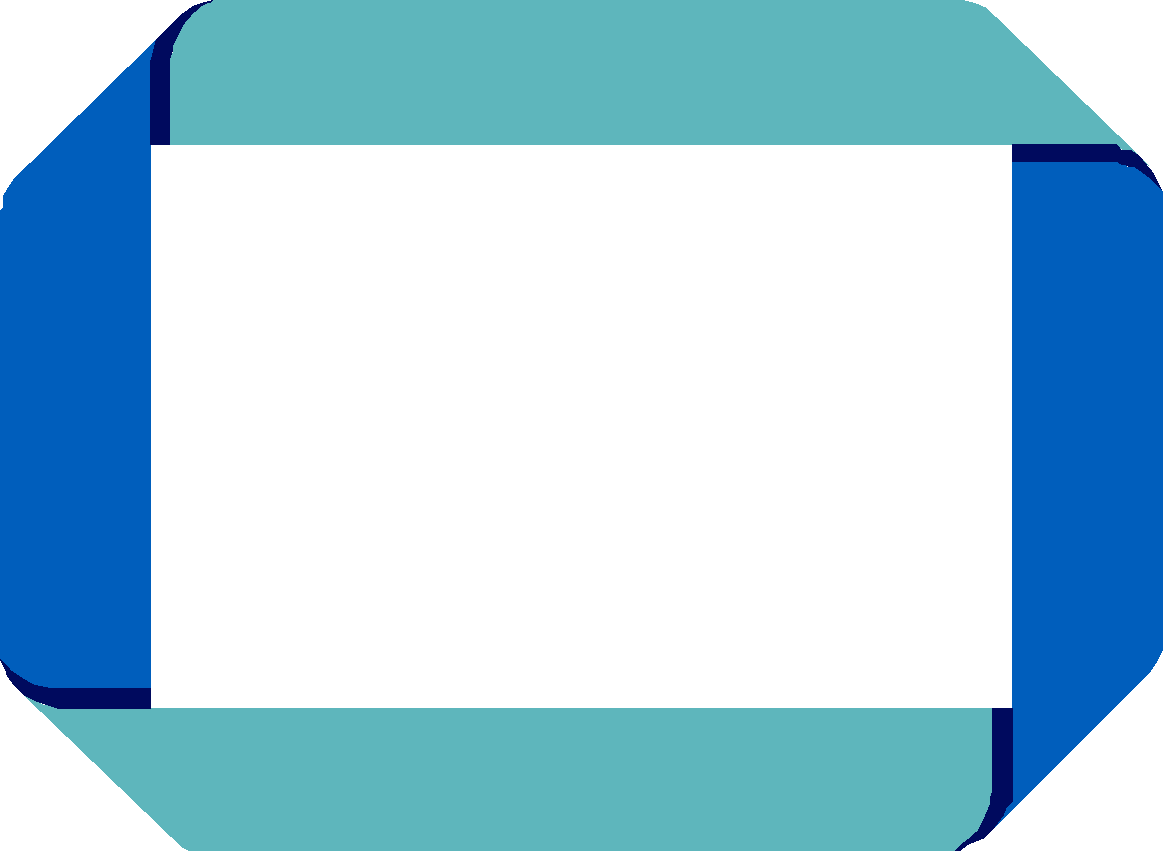 الدافع الجنسي:
من أقوى الدوافع لدى الانسان وأكبرها أثرا في سلوكه وصحته النفسية.
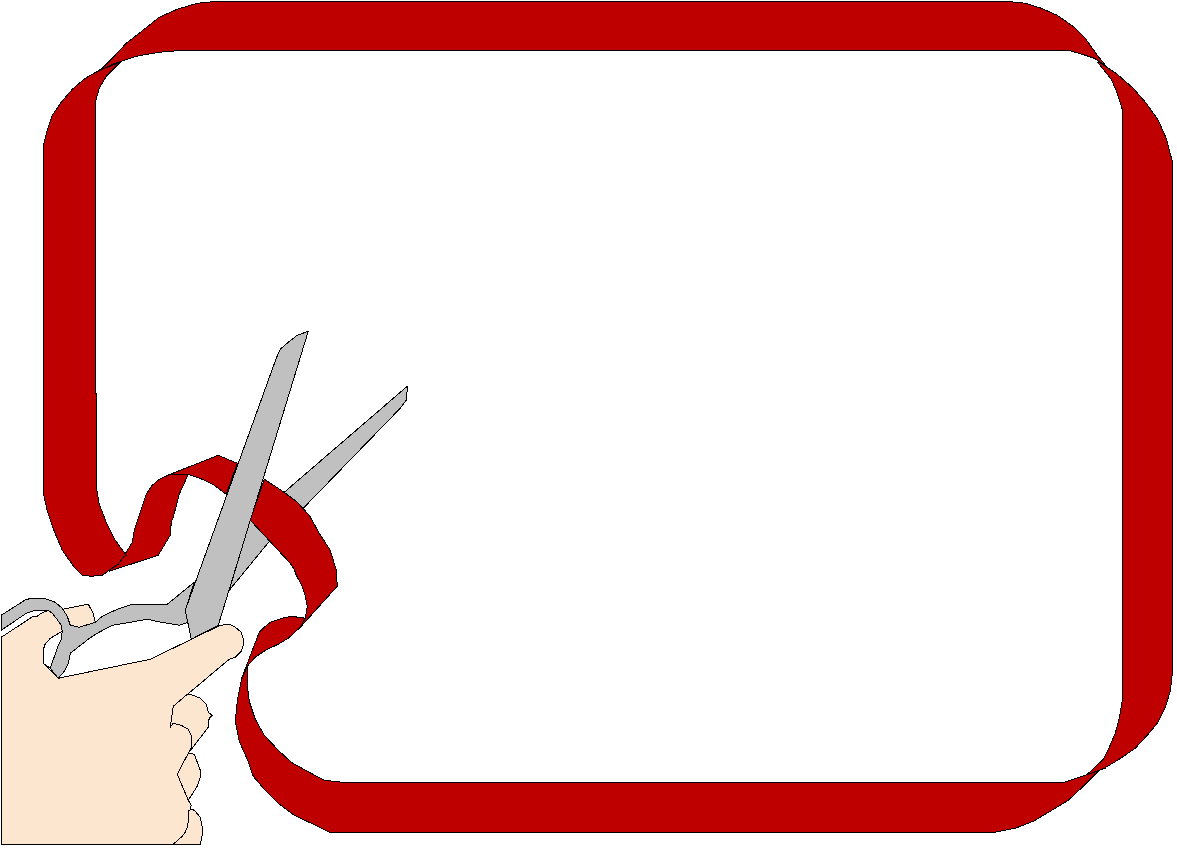 إن الإسلام لا يعرف الكبت، لأنه يعترف بالشهوات والغرائز والنوازع الفطرية عموماً، ولا يستقذرها ولا يقوم نظامه على قهرها أو إلغائها، ولكنه ينظمها ويضبطها.
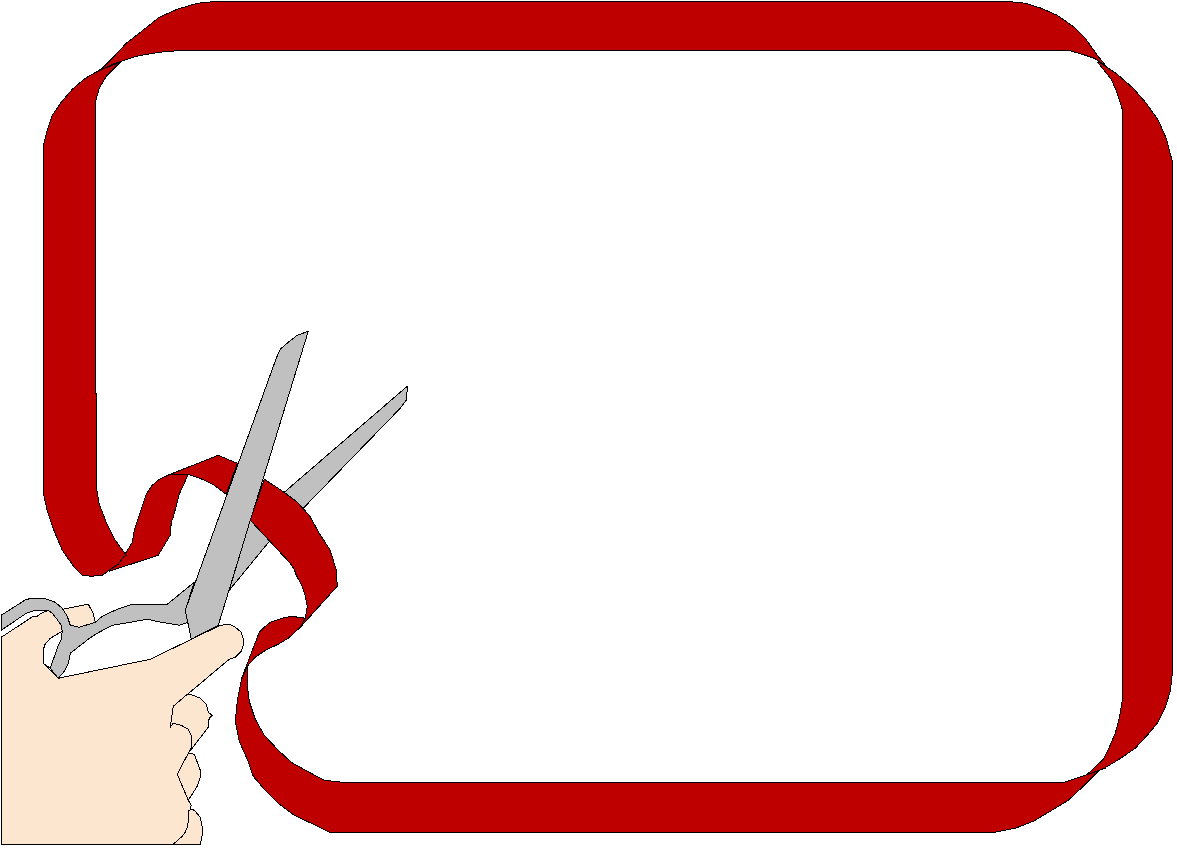 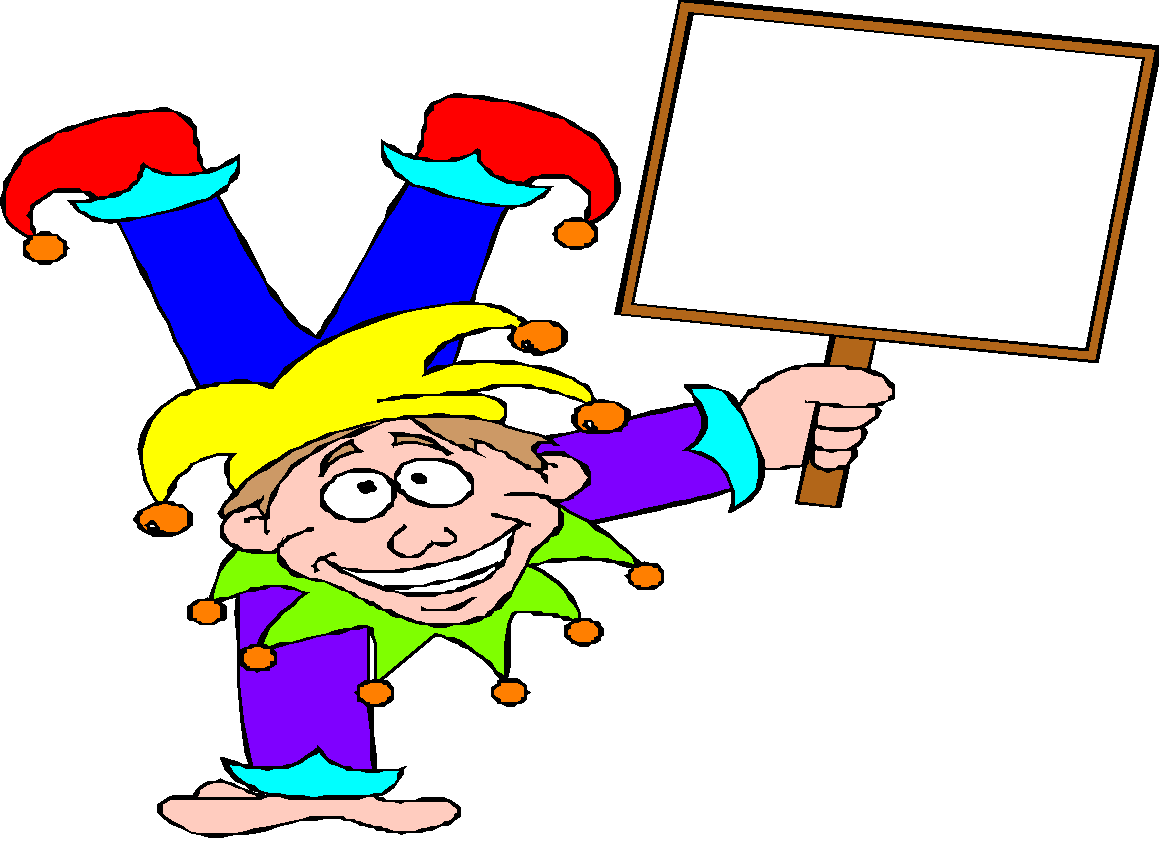 إثراء
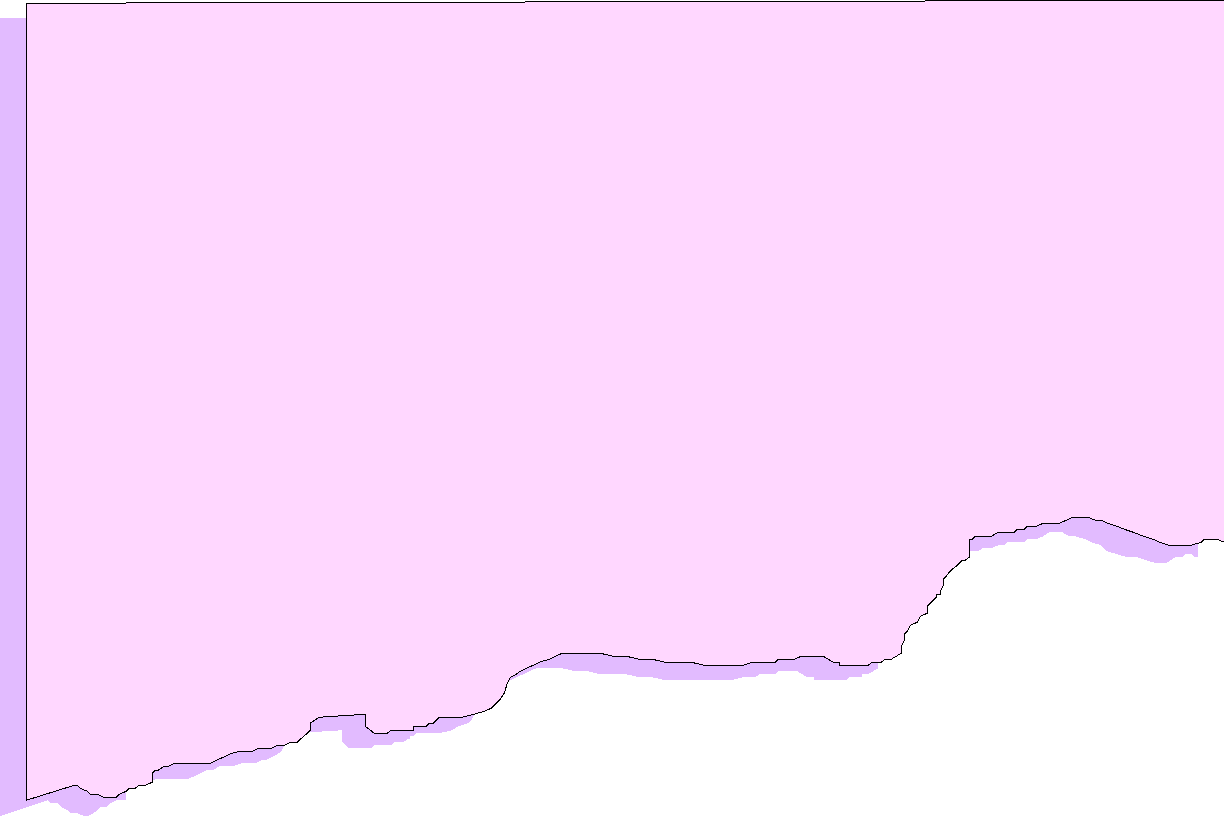 (عن أبي أمامة: أن فتى شاباً أتي إلى النبي صلى الله عليه وسلم فقال: يا رسول الله ائذن لي بالزنى، فأقبل عليه القوم فزجروه وقالوا: مه مه، فقال: أدنه فدنا منه قريباً فجلس، فقال: أتحبه لأمك؟
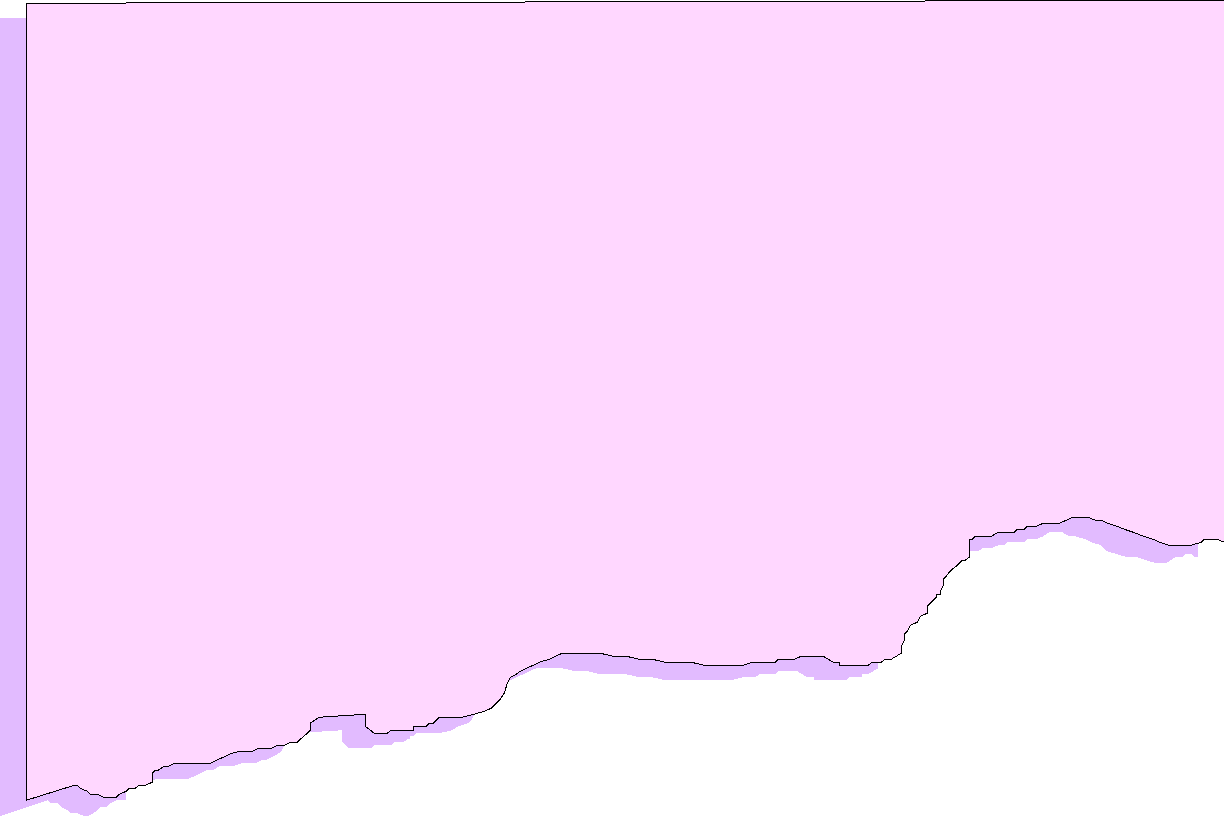 قال: لا والله، جعلني الله فداك، قال: ولا الناس يحبونه لأمهاتهم، قال: أفتحبه لابنتك؟ قال: لا والله يا رسول الله، جعلني الله فداك، قال: ولا الناس يحبونه لبناتهم،
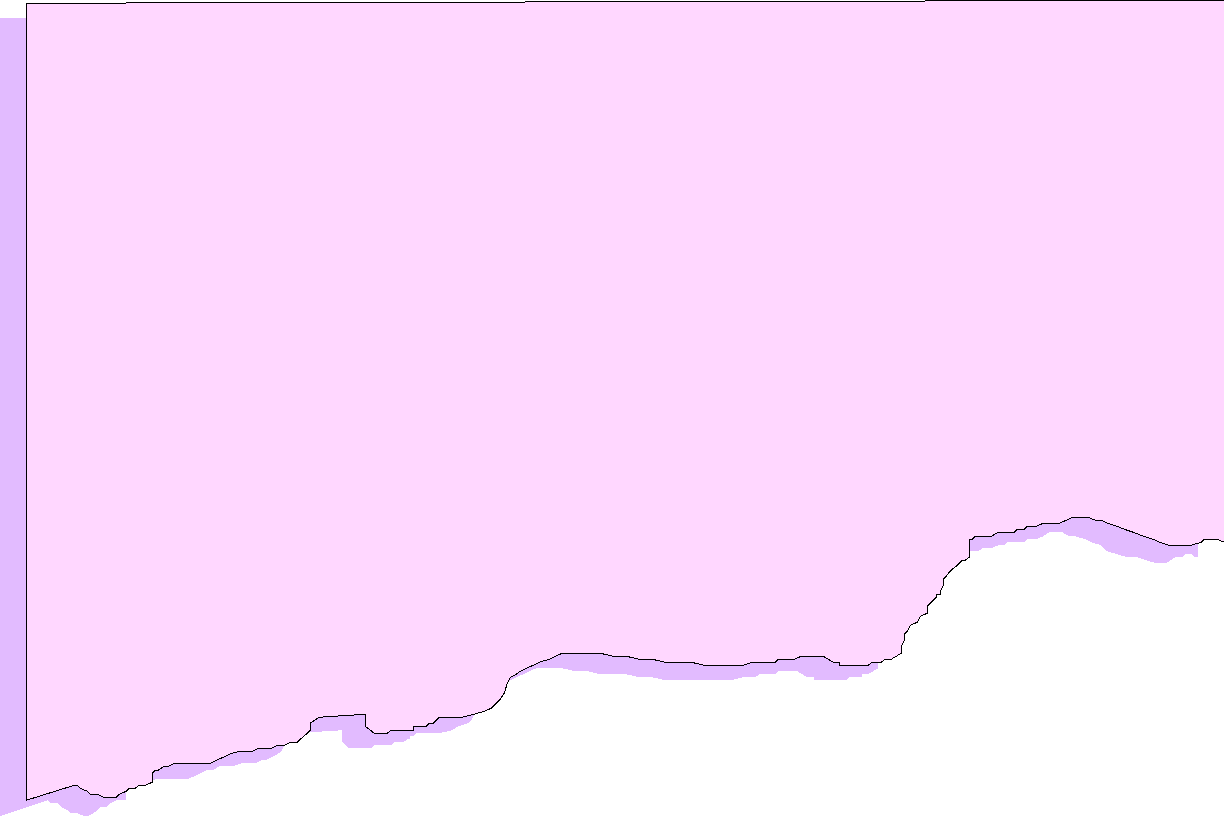 قال: أفتحبه لأختك؟ قال: لا والله جعلني الله فداك، قال: ولا الناس يحبونه لأخواتهم، قال: أفتحبه لعمتك؟ قال: لا والله جعلني الله فداك، قال: ولا الناس يحبونه لعماتهم،
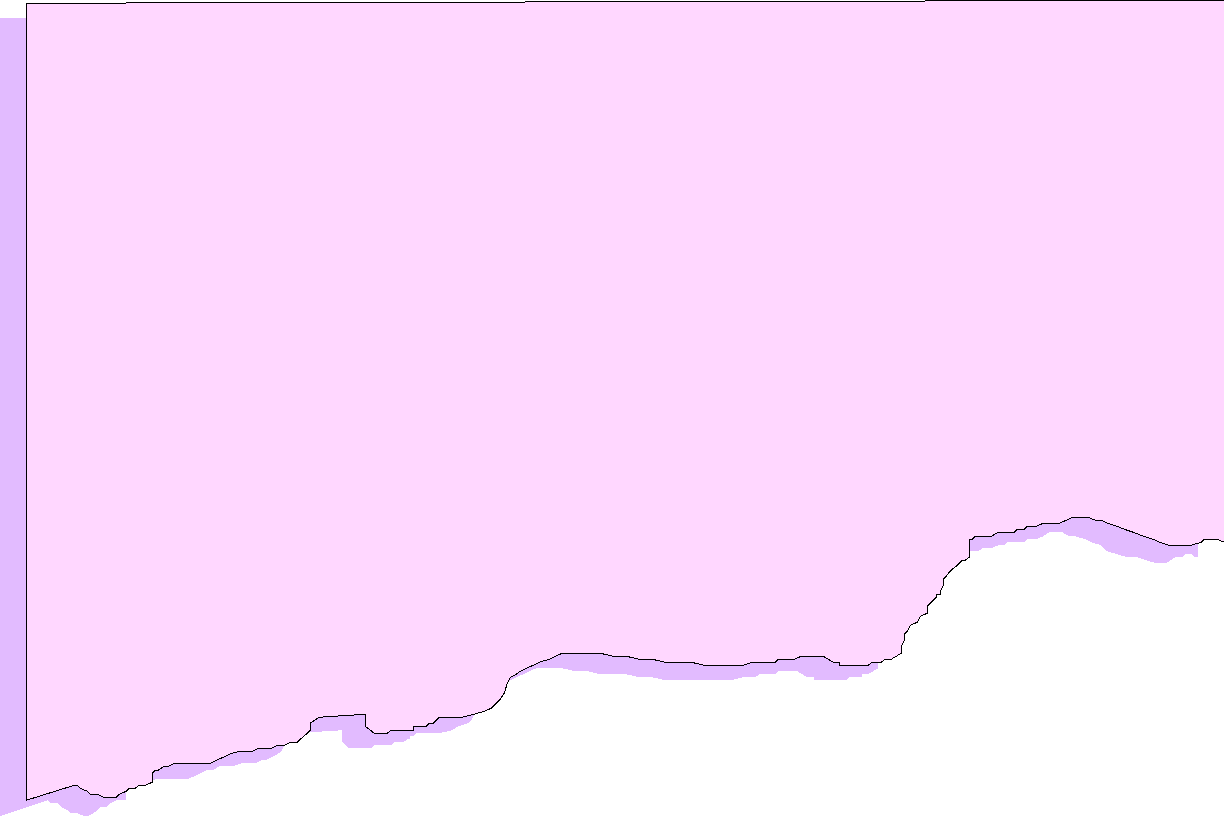 قال: أفتحبه لخالتك؟ قال: لا والله جعلني الله فداك، قال: ولا الناس يحبونه لخالاتهم، قال: فوضع يده عليه
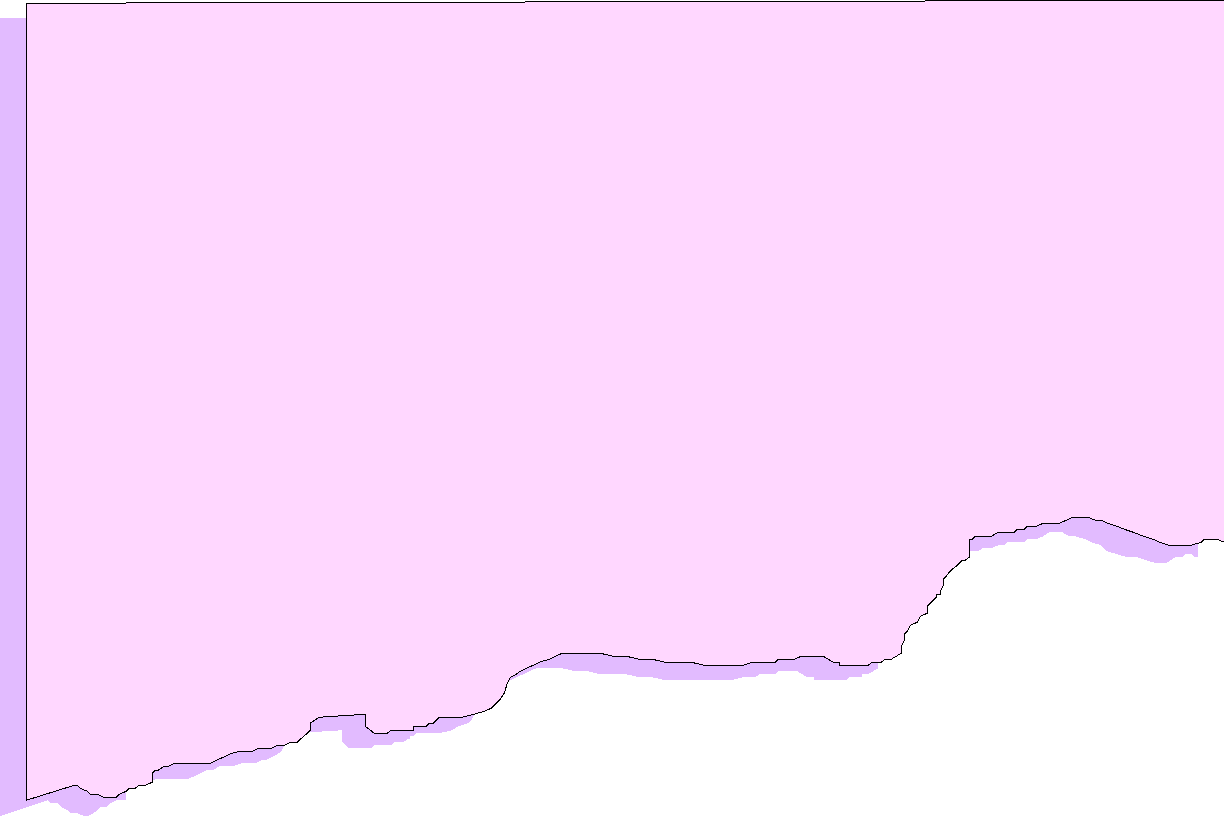 وقال: اللهم أغفر ذنبه، وطهر قلبه، وحصن فرجه، فلم يكن بعد ذلك الفتى يلتفت إلى شيء)
رواه أحمد وصححه الألباني والأرناؤوط.
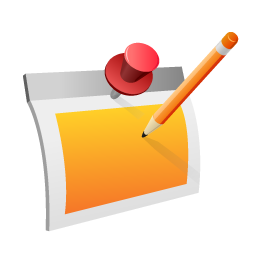 تعلم ذاتي
كيف ينظم الإسلام عملية إشباع الدافع الجنسي؟
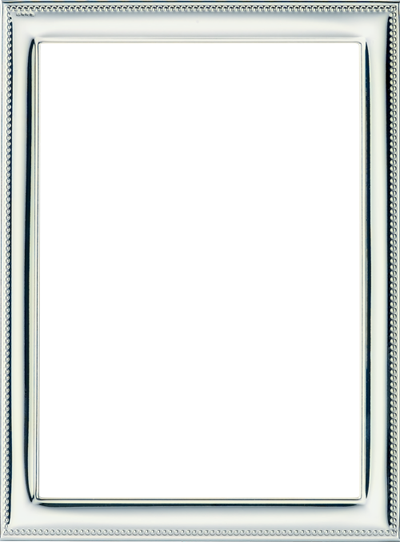 عن طريق الصوم.
دافع حب الاستطلاع:
نحن نبذل جهدنا لمعرفة البيئة التي نعيش فيها سواء كانت مادية أو اجتماعية،
دافع حب الاستطلاع:
وهذا الدافع يبدأ لدى الطفل مبكرا فهو يسأل عن الأشياء وكيفية حدوثها وأصلها
دافع حب الاستطلاع:
ويسأل عن أمور غيبية وجنسية تسبب لوالديه الحيرة والحرج ودور الأهل الرد على الأسئلة ببساطة ومنطقية حسب سن الفرد.
دافع حب الاستطلاع:
إن الحاجات والدوافع لا ترضي إلا في إطار اجتماعي، وأن الأسرة أول بيئة اجتماعية تستطيع أن تتيح للطفل فرصاً لإرضاء
دافع حب الاستطلاع:
وإشباع حاجاته ودوافعه المادية والنفسية فلو وفقت في هذا الإرضاء كان سلوك الفرد
دافع حب الاستطلاع:
واتجاهاته نحو الجماعات التي هو عضواً فيها مرضياً.
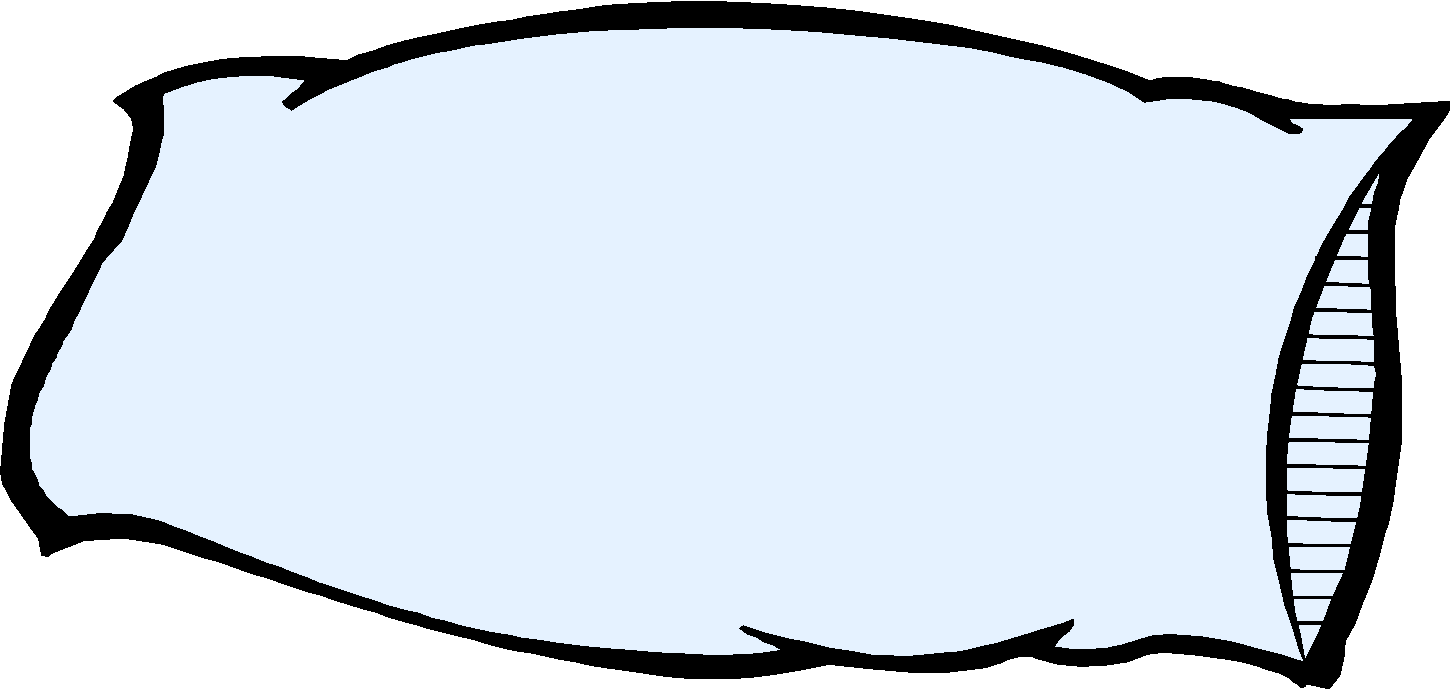 إثراء
إذا كانت الحاجات الفسيولوجية ضرورية للمحافظة على بقاء الفرد ونوعه فالحاجات النفسية والاجتماعية ضرورية لسعادة الفرد وطمأنينته.
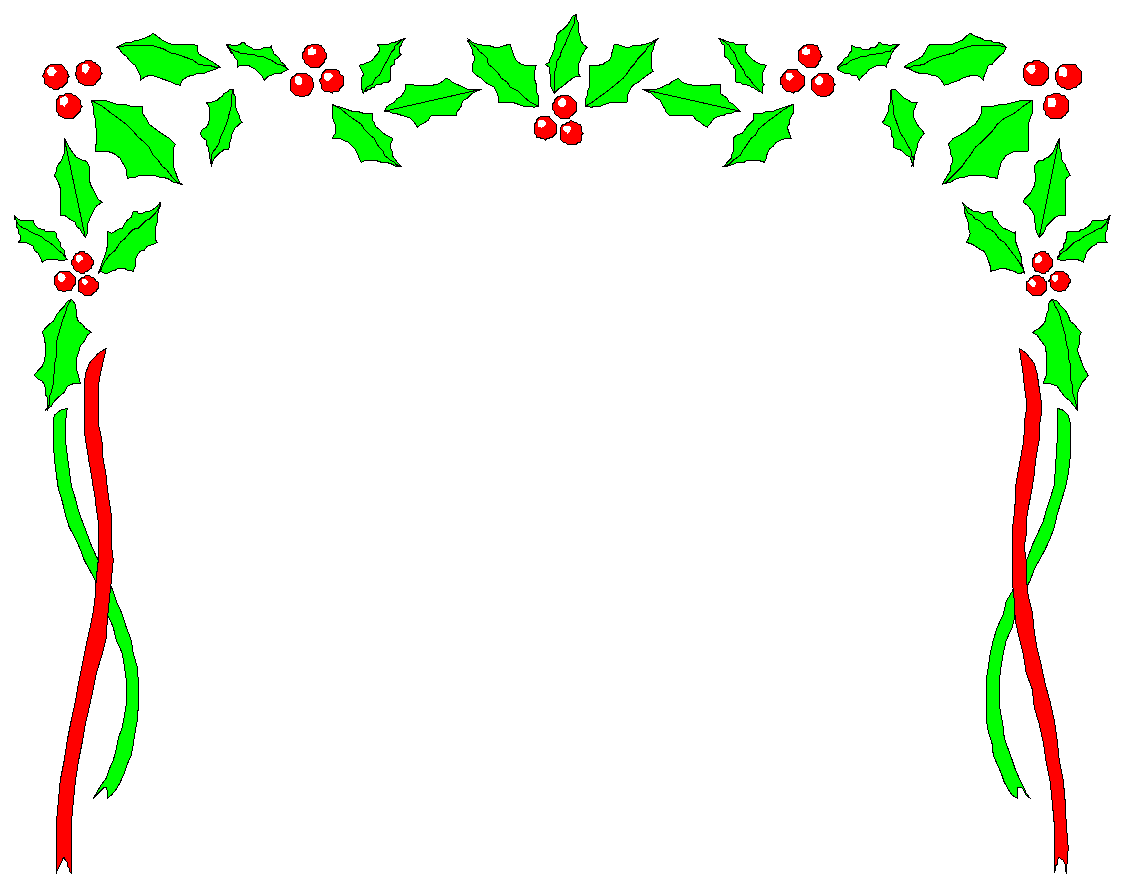